14. Ympäristömyrkkyjen haitalliset vaikutukset luontoon
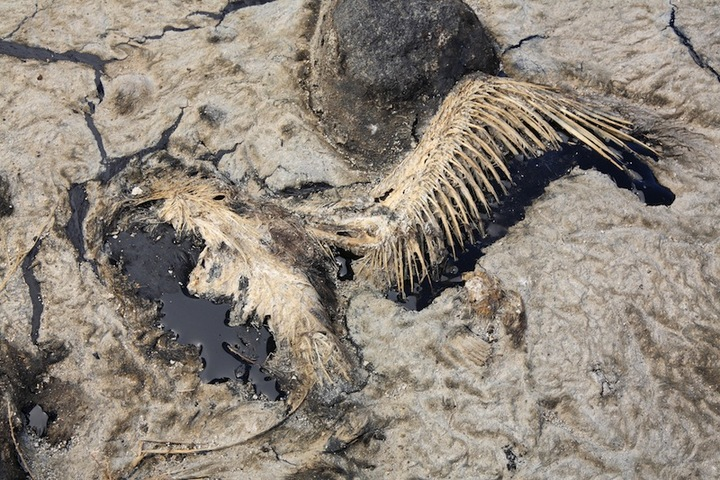 www.shutterstock.com
Ympäristömyrkyt
Syntyvät ihmisen toiminnan vuoksi
Haitallisia eliöille
Myrkky on aine, joka tiettynä pitoisuutena vaarallinen
Vaikea määritellä
Tuotetaan tarkoituksella ja vahingossa
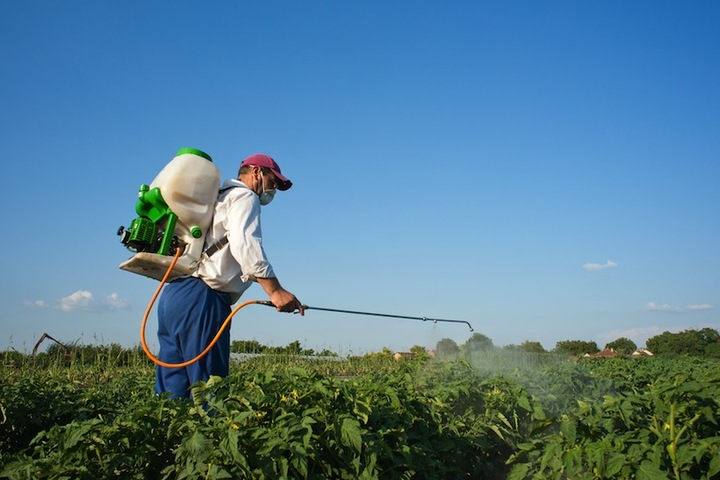 www.shutterstock.com
Ympäristömyrkkyjen seuraukset
Monia vaikutuksia solutasolla
Vaikutukset heijastuvat ekosysteemitasolle asti
Rasvaliukoiset myrkyt kertyvät eliöön
Myrkkyjen rikastuminen ravintoketjussa
Mutageeniset, karsinogeeniset ja teratogeeniset aineet
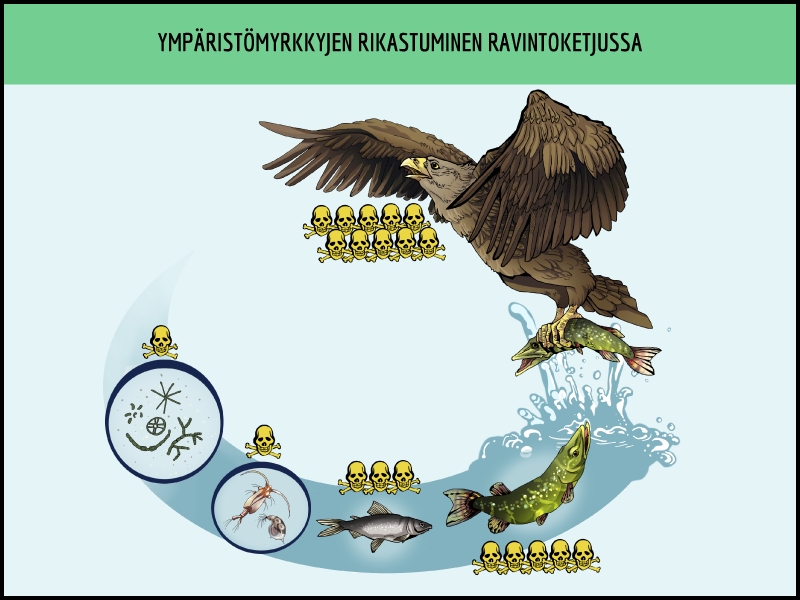 Haitalliset orgaaniset yhdisteet
POP-yhdisteet (Persistent Organic Pollutant)
Pitkäikäisiä ja pysyviä ympäristömyrkkyjä
DDT
Orgaaniset tinayhdisteet
Dioksiinit
Furaanit
PCB-yhdisteet
Palonestoaineet
PAH-yhdisteet
Öljy ja sen johdannaiset
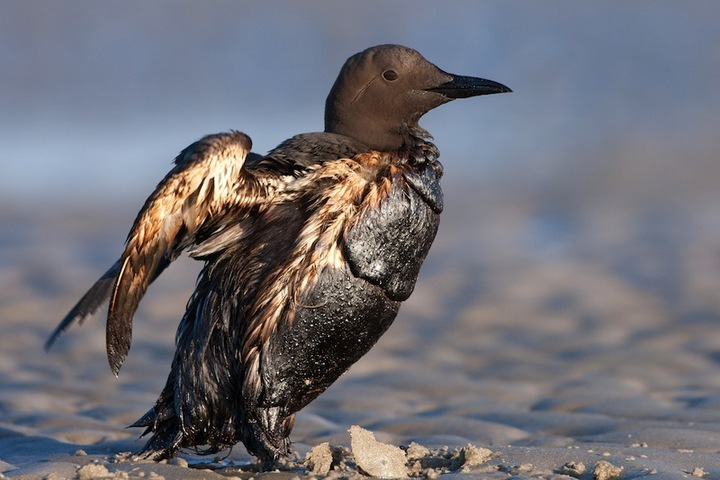 www.shutterstock.com
Raskasmetallit
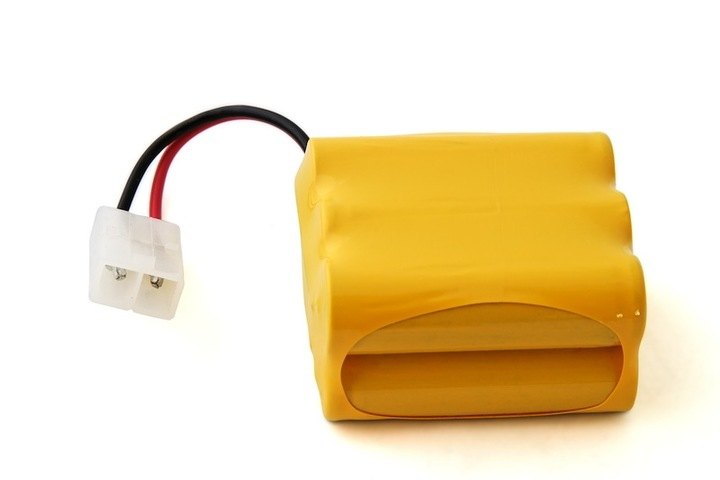 Ympäristölle ja terveydelle haitalliset metallit ja metalliyhdisteet
Elohopea
Metyylielohopea
Lyijy
Kadmium
Monet muut metallit
www.shutterstock.com
Ympäristömyrkkyjen vähentäminen
Vähemmän myrkylliset kemikaalit
Kemikaalipäästöjen ehkäiseminen
Ympäristöystävällisemmät tuotantotavat
Haitallisten aineiden korvaaminen ja kieltäminen
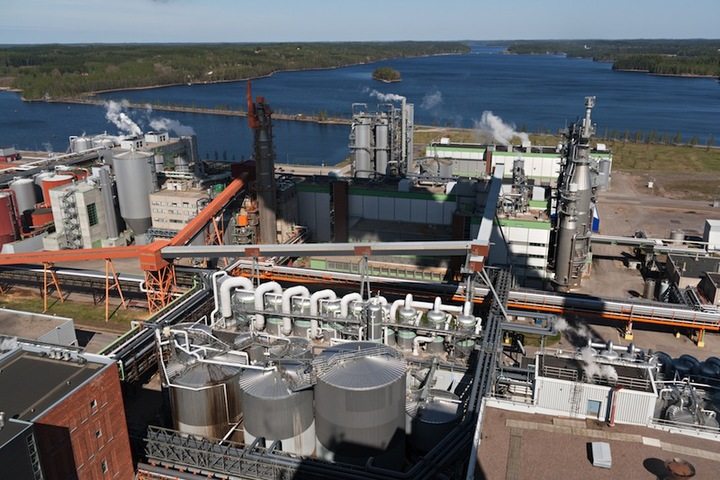 www.shutterstock.com